Planning and Decision Making
Planning
Choosing a goal

Developing a method or strategy to achieve that goal

Double-edged sword
Benefits and Pitfalls of Planning
Pitfalls
Impedes change 
Prevents or slows needed adaptation
Creates a false sense of certainty – based on “assumptions” of what the future holds
Detachment of planners
Benefits
Employee efforts intensified
Leads to persistence
Provides direction
Encourages the development of task strategies - 
Works for companies and individuals
3
How to Make a Plan That Works
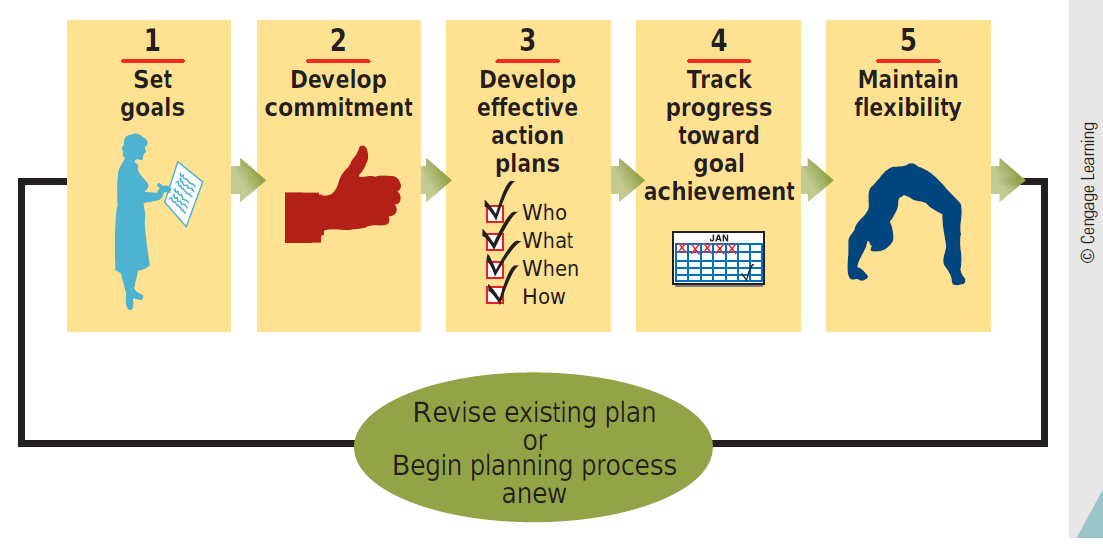 Effective Planning
Setting Goals
S.M.A.R.T. Goals

Specific
Measurable
Attainable
Realistic 
Timely
Effective Planning
Developing Commitment to Goals
Goal commitment is the determination to achieve a goal

Techniques
Set goals collectively
Make the goal public
Obtain top management’s support
Effective Planning
Develop Effective Action Plans
An action plan lists…

Specific steps (how)
People (who)
Resources (what)
Time period (when)

…for accomplishing a goal
Effective Planning
Tracking Progress
Set proximal goals (short-term) and distal goals (long-term)

Gather and provide performance feedback
Needs to be regular and frequent to allow for adjustments
Effects of Goal Setting, Training, and Feedback on Safe Behavior in a Bread Factory
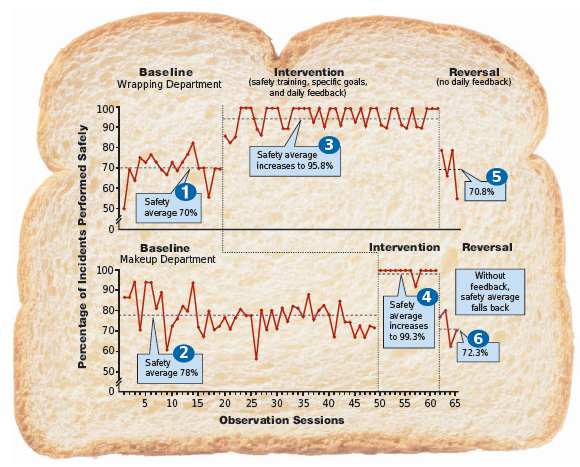 Effective Planning
Maintaining Flexibility
Options-based planning
keep options open by making, small simultaneous investments in many alternative plans. 

Slack resources
a cushion of resources, like extra time or money, that can be used to address and adapt to unanticipated changes.
Planning from Top to Bottom
Top management (long-term, conceptual)
Responsible for developing long term strategic plans
Strategic plans make clear how to serve customers and position against competitors for next 2 – 5 years
Purpose statement: Declaration of a company’s purpose or reason for existing (mission or vision)
Brief, clear, inspirational, consistent, and enduring
Strategic objective: Specific goal derived from the purpose statement
Unifies company-wide efforts
Stretches and challenges the organization
Possesses a finish line and a time frame
Planning from Top to Bottom
Middle management
Responsible for developing and carrying out tactical plans to accomplish strategic objective
Tactical plans: Specify how the company will use resources, budgets, and people to accomplish specific goals
Time frame – 6 months to 2 years
Management by objectives: 4 step process used my managers and employees 
Discuss goals
Collectively select goals
Jointly develop tactical plans
Meet regularly to review progress toward goal accomplishment
Planning from Top to Bottom
First-level managers
Responsible for developing and carrying out operational plans – day-to-day plans
Time Frame – 30 days to 6 months
Operational plans
Single-use plans: Cover unique, one-time-only events
Standing plans: Used repeatedly to handle frequently recurring events
Policies – what to do if “x” happens
Procedures – more specific than polices
Rules & Regulations – even more specific than procedures
Budgeting: Managers decide how to allocate available money to best accomplish company goals
Steps to Rational Decision Making
1.  Define the problem
Problem: Gap between a desired state and an existing state
Managers must:
Be aware of a problem
Be motivated to solve the problem
Have the knowledge, skills, abilities, and resources to fix the problem

2.  Identify decision criteria
Decision criteria: Standards used to guide judgments and decisions
Steps to Rational Decision Making
3.  Weigh the criteria
Absolute comparisons: Each decision criterion is compared to a standard or ranked on its own merits
Relative comparisons: Each decision criterion is compared directly with every other criterion
Absolute Weighting of Decision Criteria for a Car Purchase
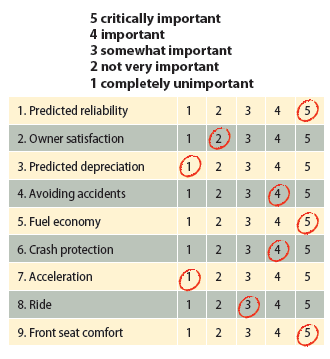 Relative Comparison of Home Characteristics
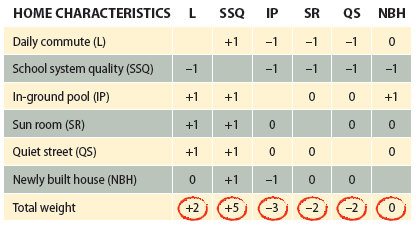 Steps to Rational Decision Making
4.  Generate alternative courses of action

5.	Evaluate each alternative
Involves systematically evaluating each alternative against each criterion

6.	Compute the optimal decision
Performed by multiplying the rating for each criterion by the weight for that criterion, and then summing the generated scores
Criteria Ratings Used to Determine the Best Location for a New Office
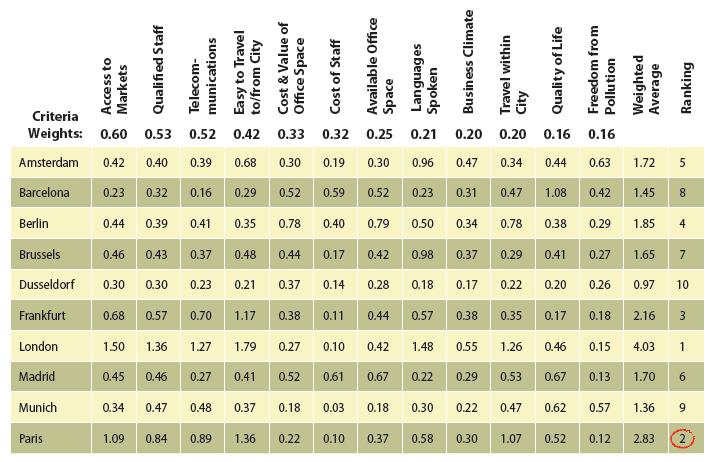 Limits to Rational Decision Making
Managers have to operate in a perfect world with no real-world constraints

Limited resources as well as attention, memory, and expertise problems make it difficult for managers to maximize decisions

Satisficing: Choosing a good-enough alternative
Advantage and Pitfalls of Group Decision Making
Pitfalls
Groupthink: Barrier to good decision making
Intense pressure to agree with each other

Takes considerable time
Meeting complaints

Individuals can dominate group discussions

Equality Bias – individuals treat all group members as equally competent
Advantages
In the decision-making process groups perform better than individuals in:
Defining the problem
Generating alternative solutions
21
Avoiding Pitfalls Using Groups to Improve Decision Making
Structured conflict - Right kind of conflict can lead to better group decision making
C-type (cognitive) conflict
Focuses on problem- and issue-related differences of opinion
Willingness to examine, compare, reconcile differences to produce the best possible solution
A-type (affective) conflict
Focuses on individuals or personal issues
Emotional reaction that can occur when disagreements become personal
Hostility, anger, resentment, distrust, cynicism, apathy
Creating C-Type Conflict
Devil’s advocacy 
Dialectical Inquiry – propose solution (thesis), then generate an opposite proposal (antithesis)
Nominal Group Technique – Begins and ends by having group members write down and evaluate ideas
Shared with the group
Improves group decision making by decreasing a-type conflict
Delphi Technique
Don’t have to meet face-to-face
Members of a panel of experts respond to questions and to each other until reaching agreement on an issue
Brainstorming/Electronic brainstorming – all anonymous
Group members use computers to build on each others’ ideas
Generate as many alternative solutions as possible
Summary
Planning brings about increase in individual and organizational performance

Planning works best when the goals and action plans at the bottom and middle of the organization support the goals and action plans at the top of the organization

Decision making the process of choosing a solution from available alternatives
Key Terms
Management by objectives
Operational plans
Single-use plans
Standing plans
Policies
Procedures
Rules and regulations
Budgeting
Decision making
Rational decision making
Problem
Decision criteria
Planning
S.M.A.R.T. goals
Goal commitment
Action plan
Proximal goals
Distal goals
Options-based planning
Slack resources
Strategic plans
Purpose statement
Strategic objective
Tactical plans
25
Key terms
Dialectical inquiry
Nominal group technique
Delphi technique
Brainstorming
Electronic brainstorming
Production blocking
Evaluation apprehension
Absolute comparisons
Relative comparisons
Maximize
Satisficing
Groupthink
C-type conflict
A-type conflict
Devil’s advocacy
26